Высокие результаты внеурочной деятельности обучающихся по учебному предмету
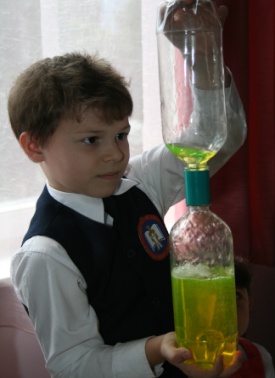 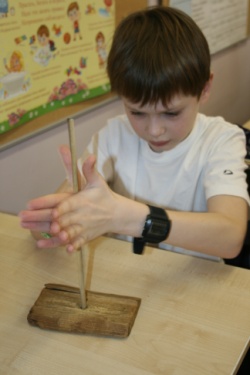 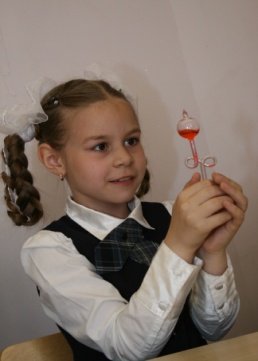 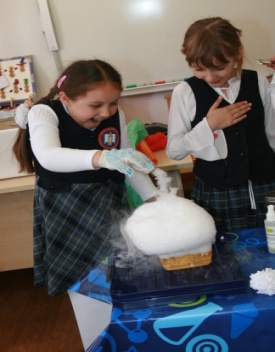 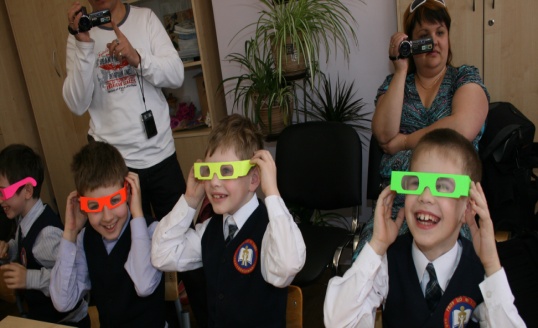 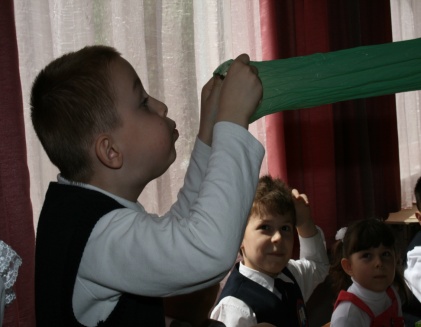 Создание учителем условий для приобретения обучающимися позитивного социального опыта, формирования гражданской позиции
Традиционные праздники.
На фото: Новогодний карнавал.







Праздник «День Знаний»


Вместе с младшими братьями и 
сестрами готовимся к смотру 
строя и песни.
Исследовательские проекты, экскурсии… 
               На предприятии «Союзмультфильм»










            Классный устный журнал – сюрприз для мальчиков.
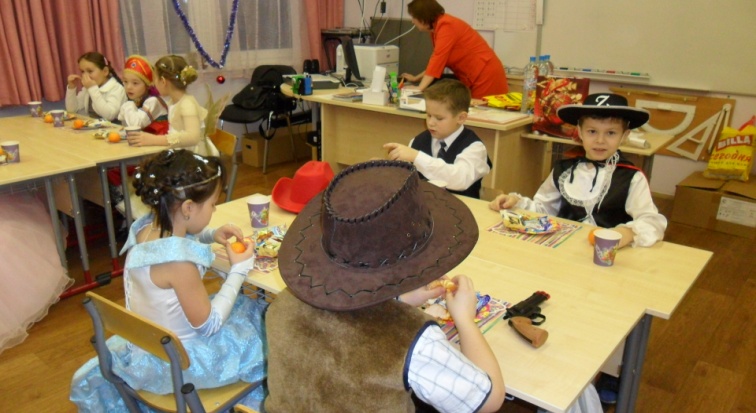 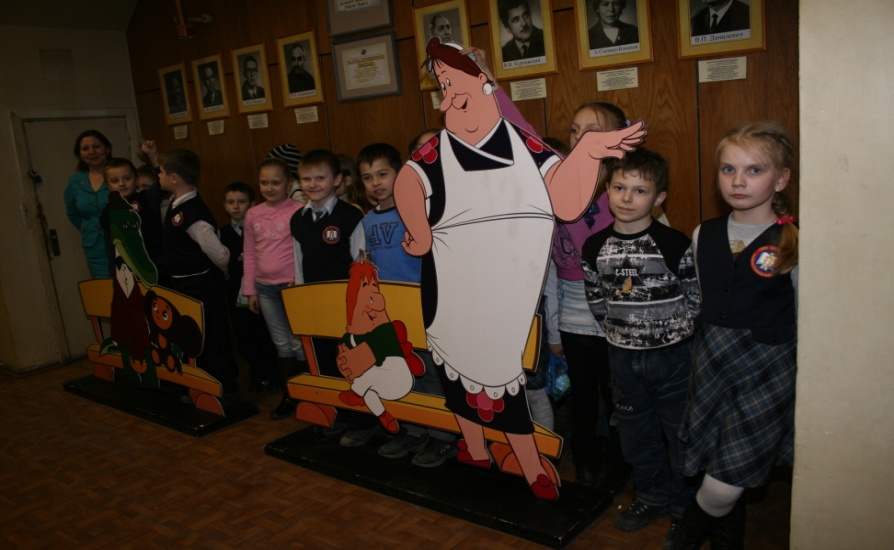 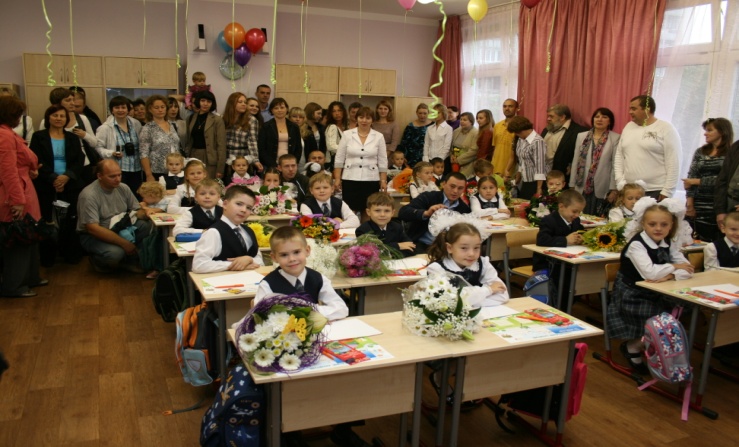 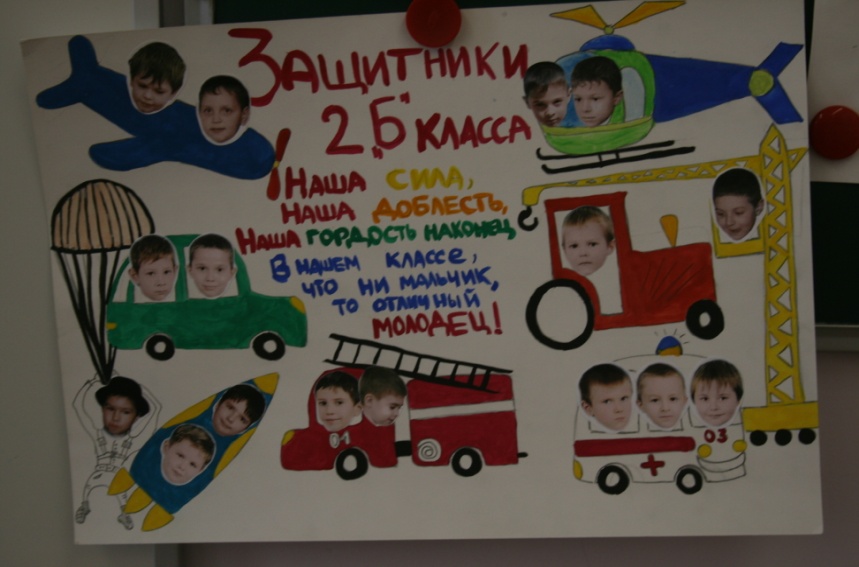 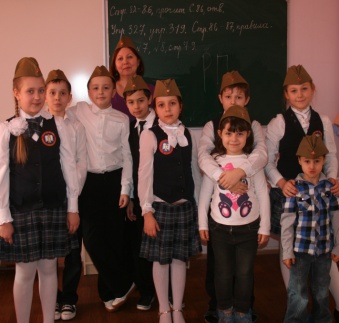 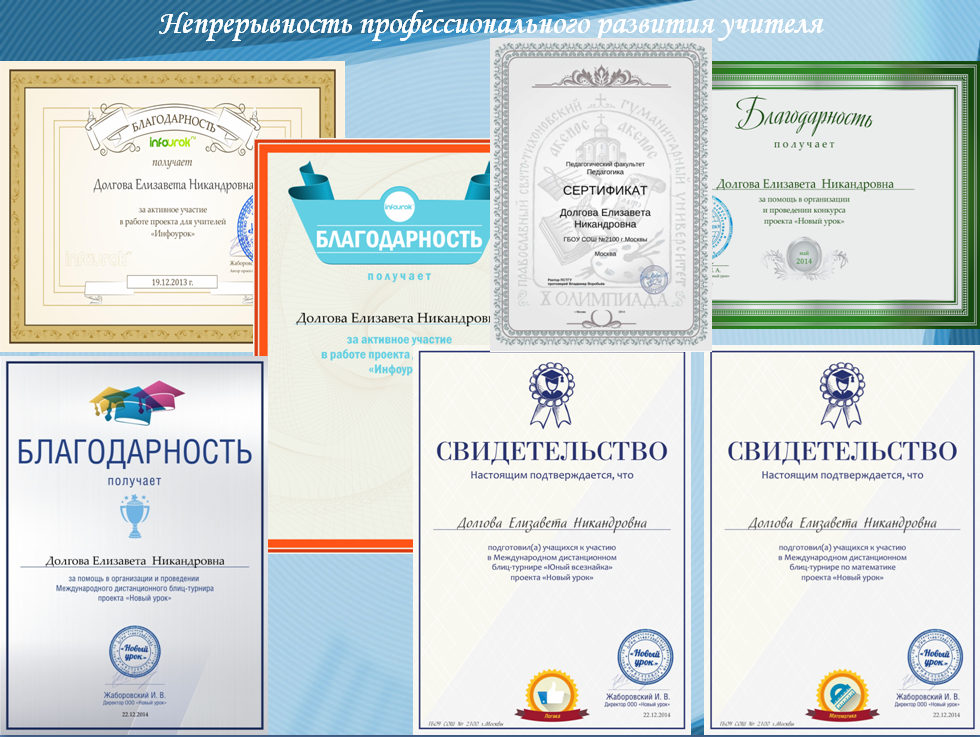